NHIỆT LIỆT CHÀO MỪNG CÁC EM ĐẾN VỚI BUỔI HỌC HÔM NAY
BÀI 4: KHO BÁU CỦA EM
BÀI VIẾT 2: LUYỆN TẬP TẢ CÂY CỐI
NỘI DUNG BÀI HỌC
01.
Tìm hiểu cách mở bài
02.
Viết đoạn mở bài
HOẠT ĐỘNG 1: 
TÌM HIỂU CÁCH MỞ BÀI
Em hãy đọc to kiến thức về các kiểu mở bài
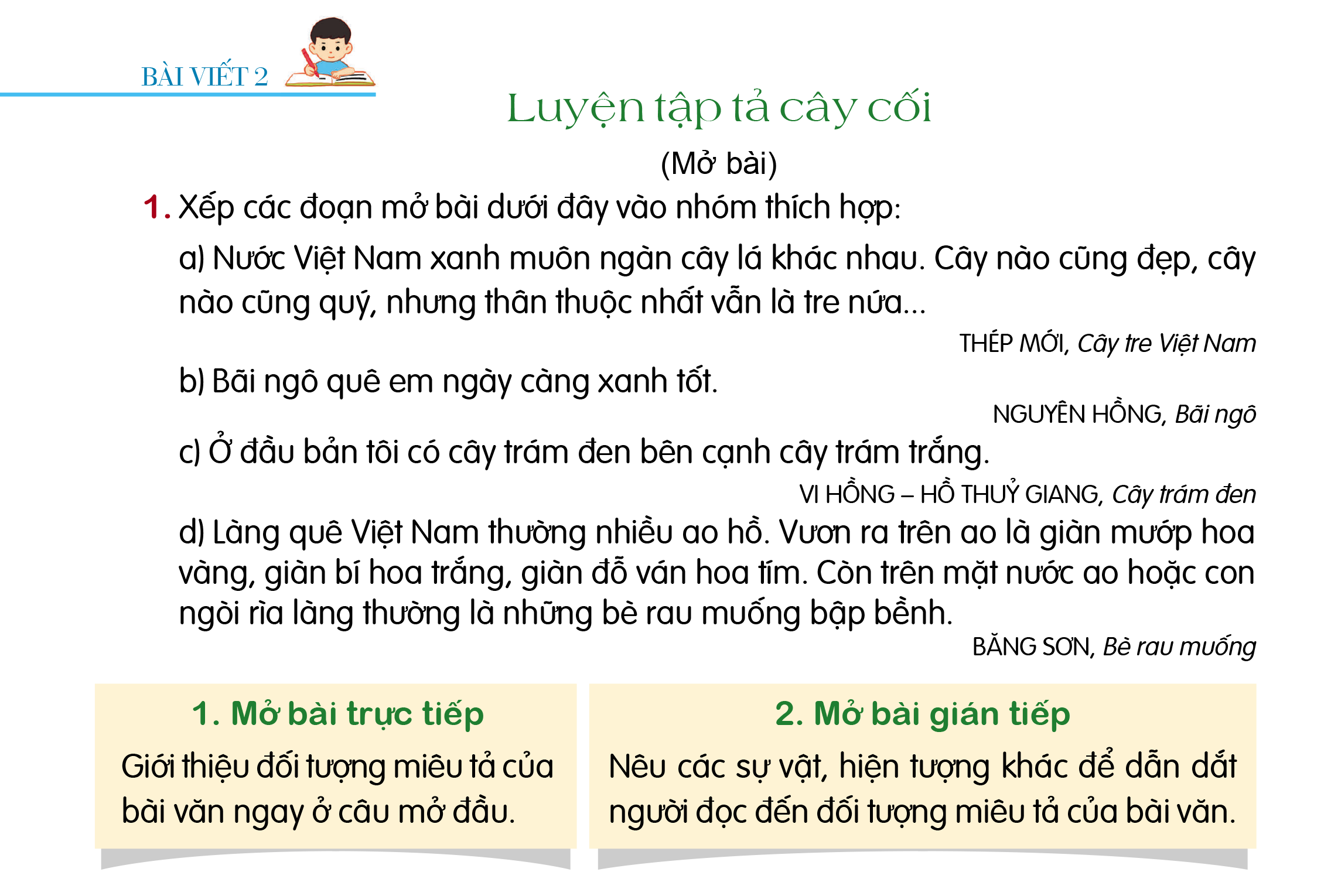 THẢO LUẬN NHÓM
Dựa vào kiến thức SGK, em hãy xếp các đoạn mở bài trong Bài tập 1 SGK trang 56 vào nhóm thích hợp.
ĐÁP ÁN
HOẠT ĐỘNG 2: 
VIẾT ĐOẠN MỞ BÀI
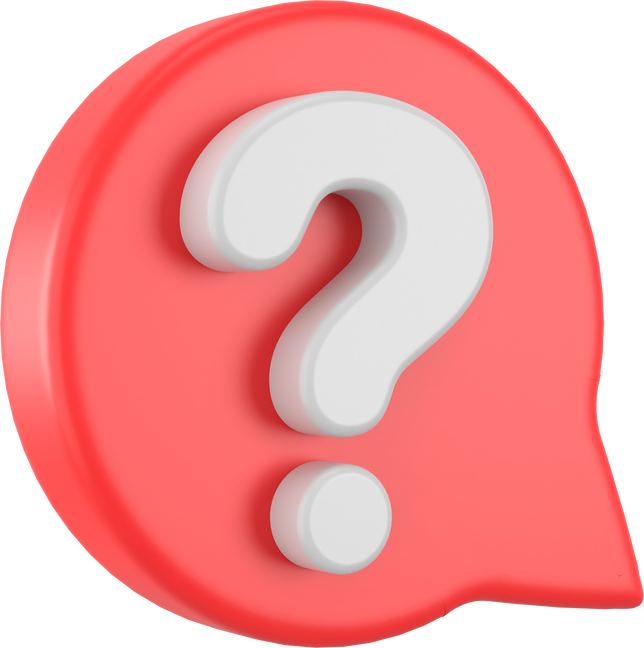 Em hãy viết mở bài cho bài văn tả cây cối mà em đã lập dàn ý
Một đoạn mở bài trực tiếp
Một đoạn mở bài gián tiếp
Một đoạn mở bài trực tiếp.
Tết năm nào em cũng cùng mẹ ra chợ hoa, chọn cho nhà một cây quất thật đẹp thật xinh về trưng tết. Trước mắt em là một dãy những chậu quất được bày bán trải dài khắp một góc chợ. Chậu nào cũng đẹp, đầy sức thu hút.
GỢI Ý TRẢ LỜI
b. Một đoạn mở bài gián tiếp
Mùa hè, khu vườn nhà bà em trở nên xum xuê và xanh tốt hơn hẳn. Tầm tháng sáu, dưới ánh nắng ấm áp của mặt trời, hoa trái trong vườn đua nhau nâng niu những chùm quả chín ngọt chờ bà em ra hái. Trong đó, được quan tâm nhất, có lẽ chính là cây na dai ở góc vườn. Cây na ấy đã được bà em trồng gần năm năm rồi, bây giờ mới cho ra lứa quả đầu tiên.
GỢI Ý TRẢ LỜI
CỦNG CỐ - DẶN DÒ
Chuẩn bị nội dung bài đọc 3: Người thu gió
CẢM ƠN CÁC EM ĐÃ CHÚ Ý LẮNG NGHE!